Mathematics
Finding a percent of a quantity - problem solving
Mr Kelsall
New learning: practice
Find the percentages of £400

50%:			
25%:		
75%:		
10%:			
20%:		
30%:		

What other percentages can you find?
‹#›
[Speaker Notes: These words will be used throughout the lesson]
New learning: practice
There are 160 pupils at Wood Lane Primary School.
75% of pupils walk to school.  
How many ways can you solve this question?
‹#›
[Speaker Notes: These words will be used throughout the lesson]
New learning: practice
Use this information to decide who did better in the penalty shootout





They each took 5 more shots.  Who did better now?
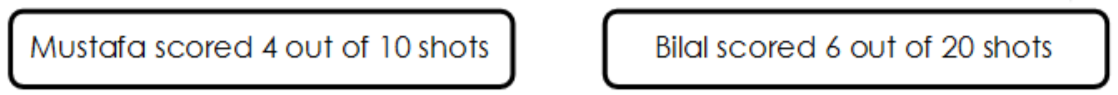 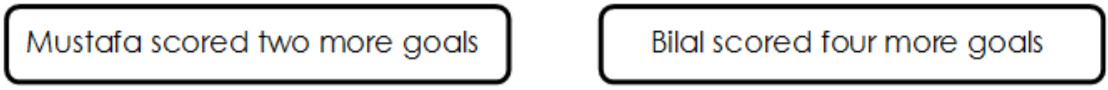 ‹#›
[Speaker Notes: These words will be used throughout the lesson]
Develop learning: practice
Olivia and Marta are playing basketball.
Olivia scored 18 out of 24 and Marta scored 18 out of 30.
Are they equal?  
Who has a better percent? 
What are these as fractions?
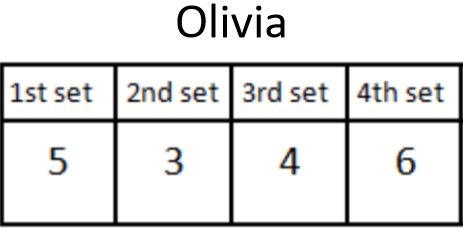 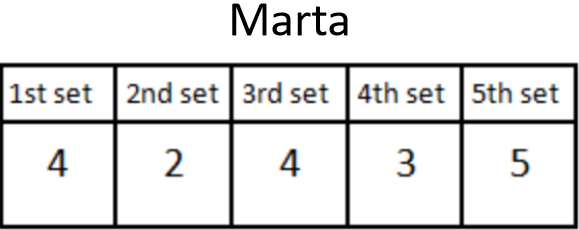 ‹#›
[Speaker Notes: These words will be used throughout the lesson]
Independent practice
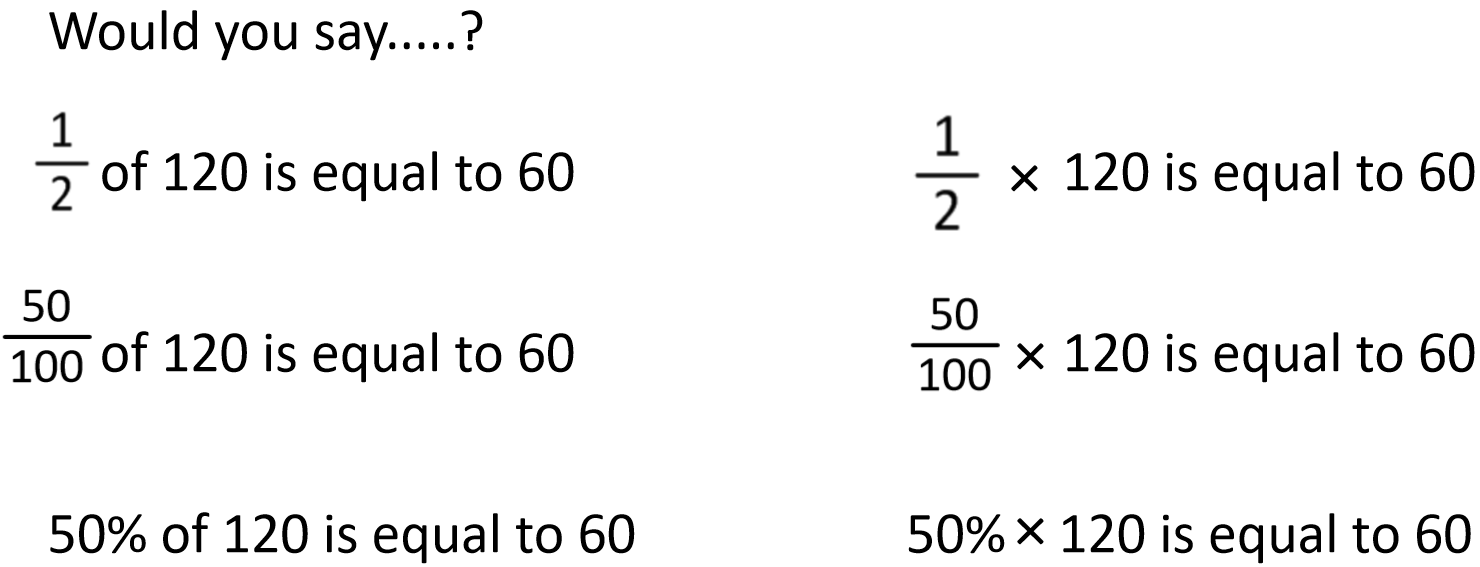 Source of all images : Mr Kelsall or Oak National Academy
‹#›
[Speaker Notes: These words will be used throughout the lesson]